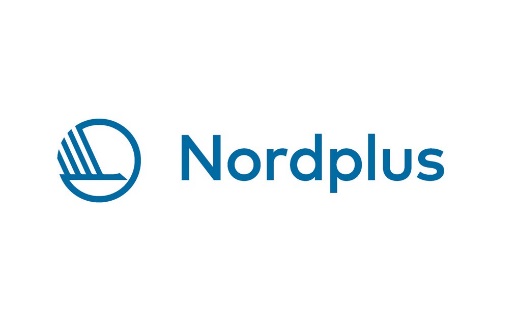 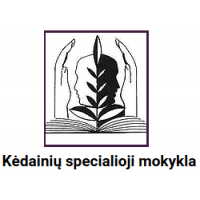 KĖDAINIŲ SPECIALIOJI MOKYKLA
DARŽOVĖS
BIRUTĖ VANSEVIČIENĖ  
VYRESNIOJI SPECIALIOJI PEDAGOGĖ
2019
PAMOKOS TIKSLAS:  Atpažinti ir pavadinti daržoves, jas grupuoti pagal maisto naudojamą augalo dalį.
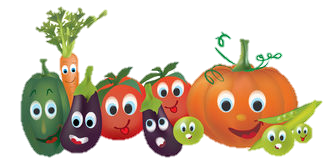 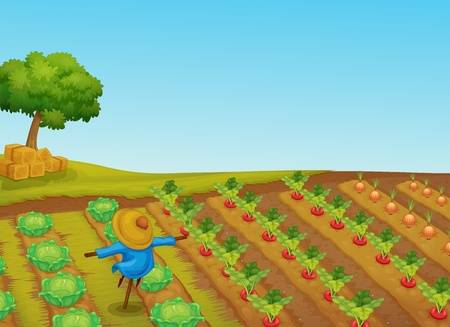 DARŽOVĖS AUGA DARŽE
DARŽOVĖS AUGA DARŽE
SVOGŪNINĖS

VAISINĖS

ŠAKNIAVAISINĖS

LAPINĖS

PRIESKONINĖS
Grupuojamos pagal maistui naudojamą augalo dalį:
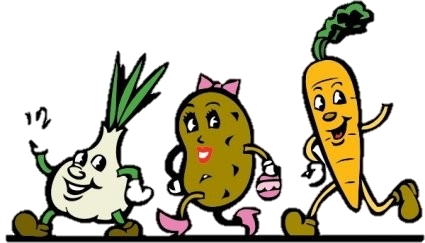 SVOGŪNINĖS   DARŽOVĖS
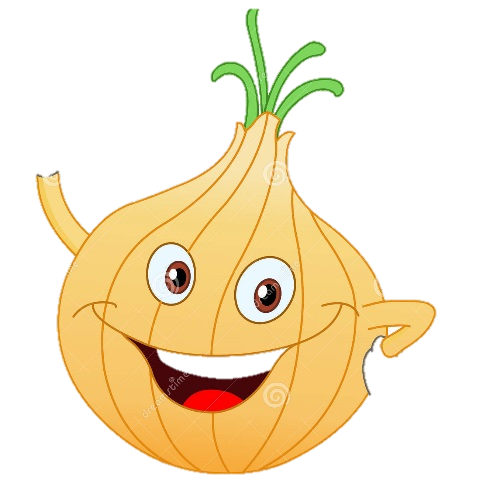 Maistui vartojami svogūnėliai 
ir iš jų išaugę augalo lapai.
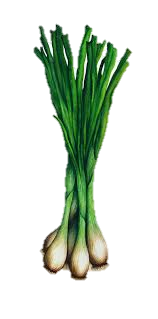 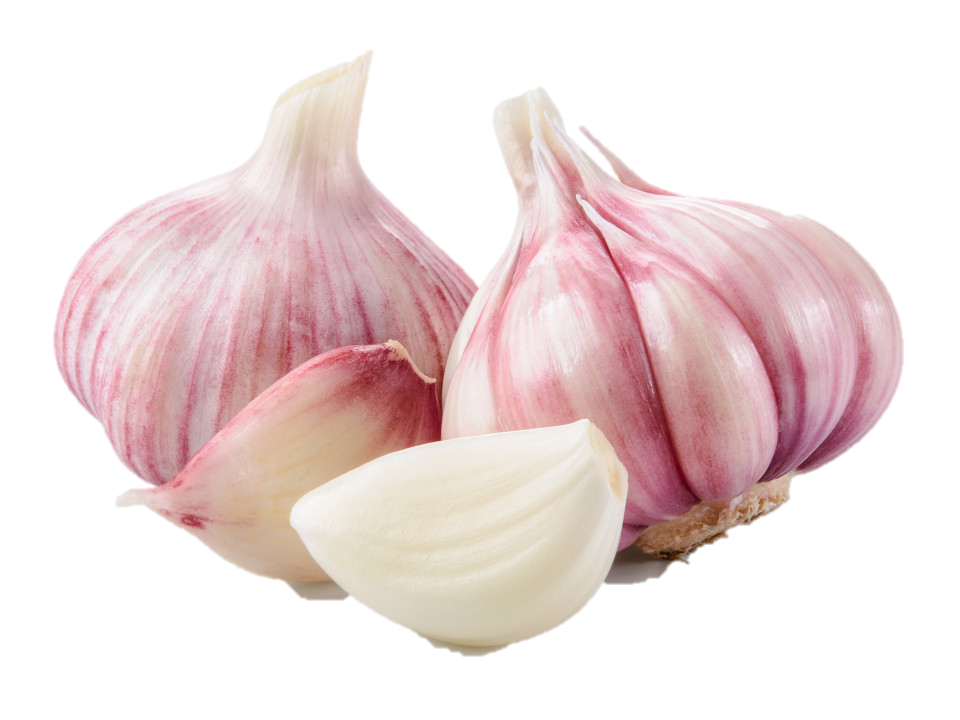 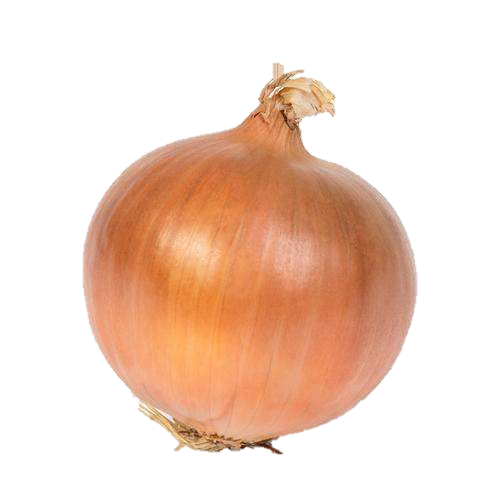 SVOGŪNAS
ČESNAKAI
SVOGŪNĖLIAI
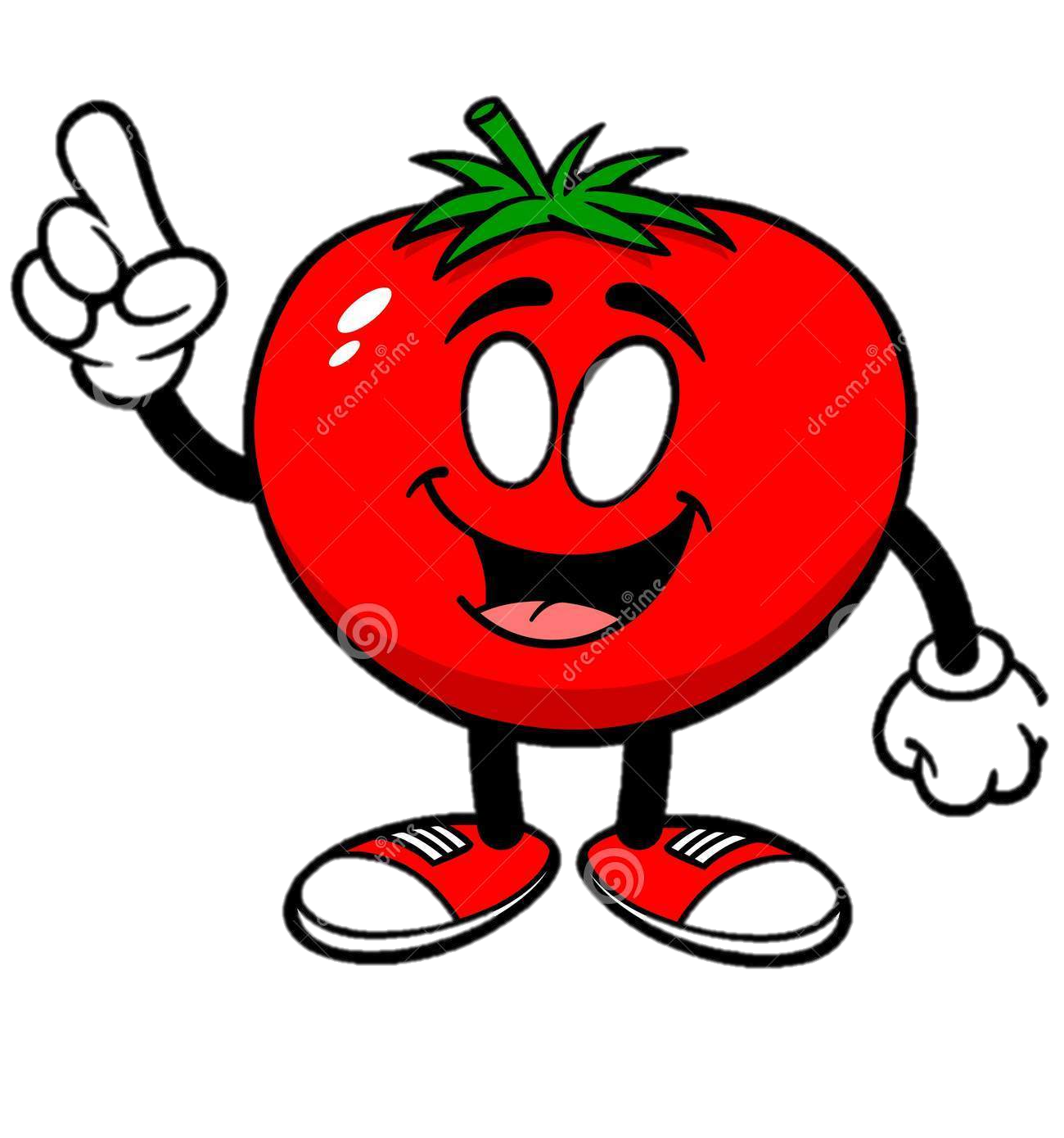 VAISINĖS  DARŽOVĖS
Maistui vartojami prinokę vaisiai
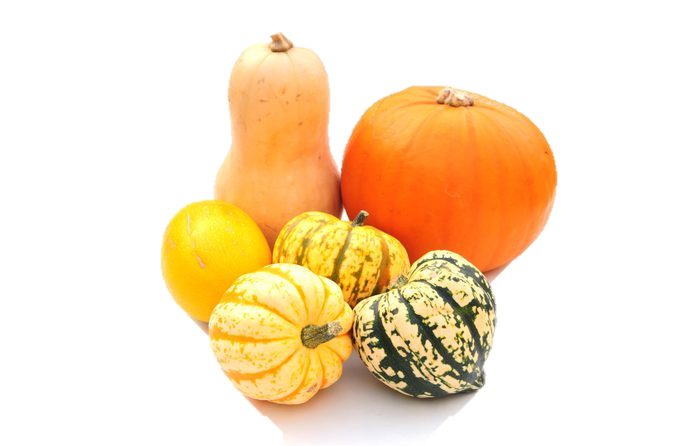 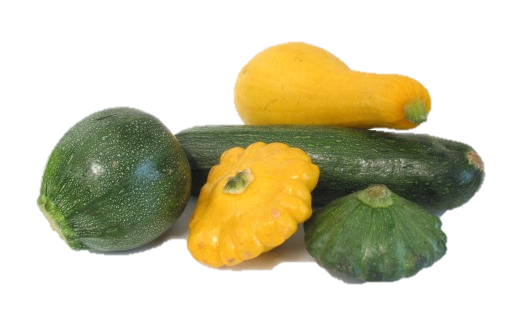 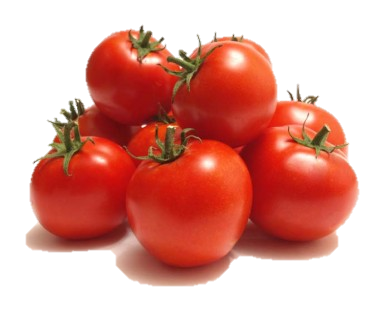 CUKINIJOS
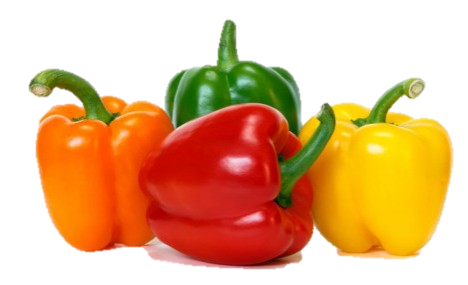 MOLIŪGAI
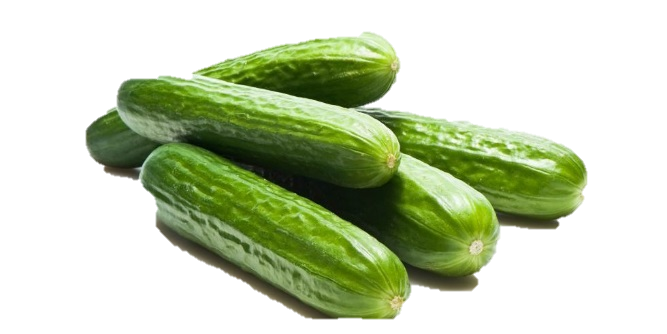 POMIDORAI
AGURKAI
PAPRIKOS
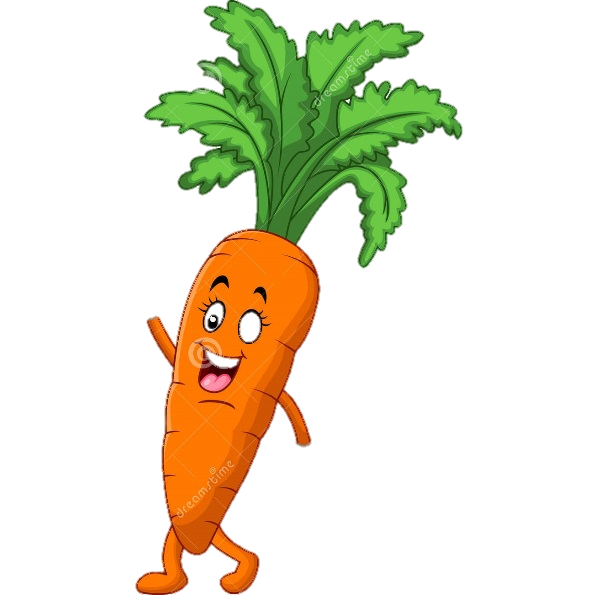 ŠAKNIAVAISINĖS  DARŽOVĖS
Maistui vartojamos sustorėjusios augalo šaknys
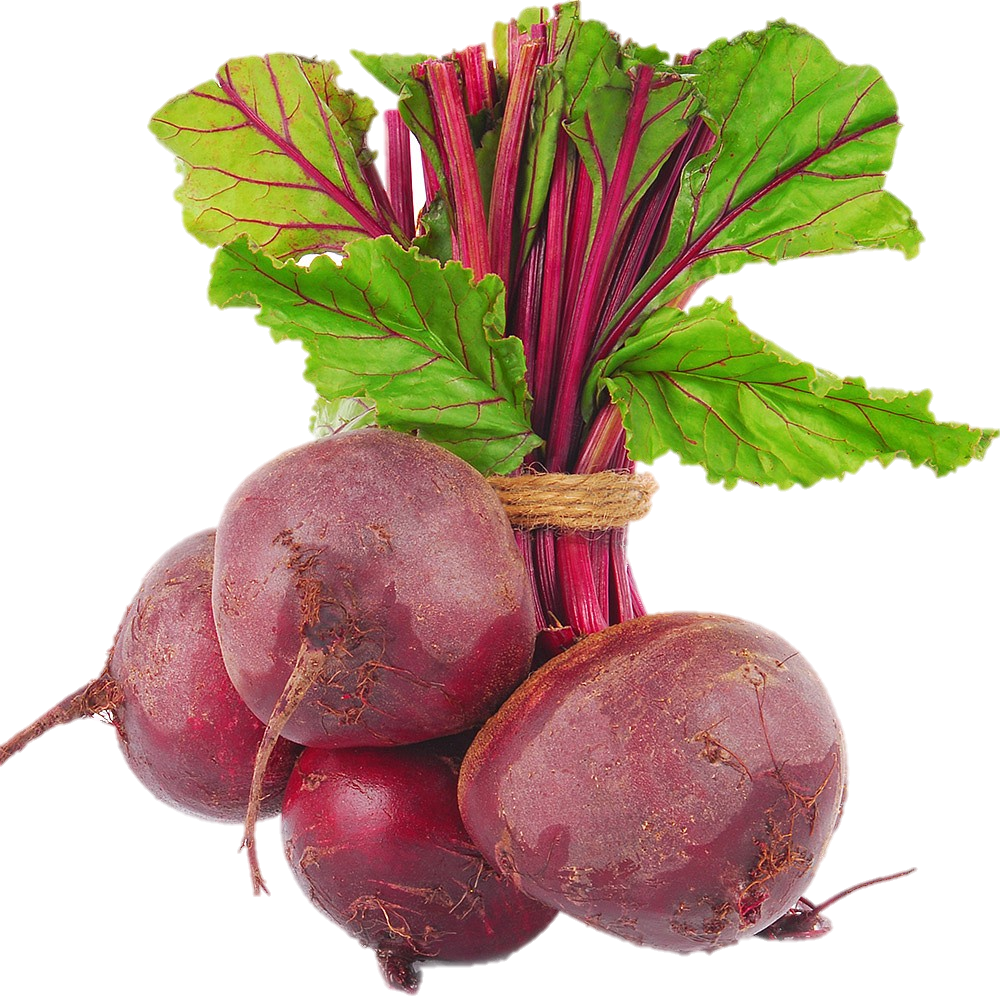 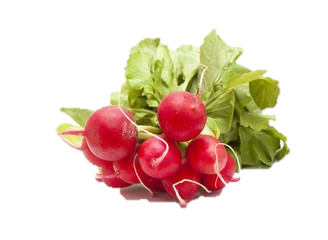 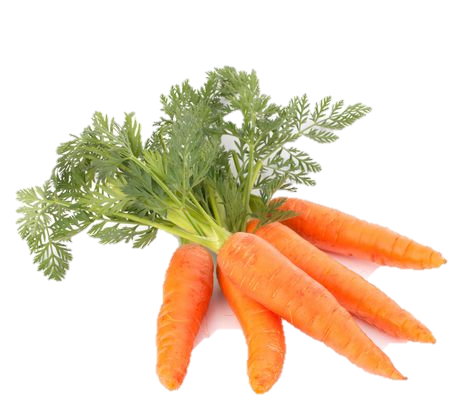 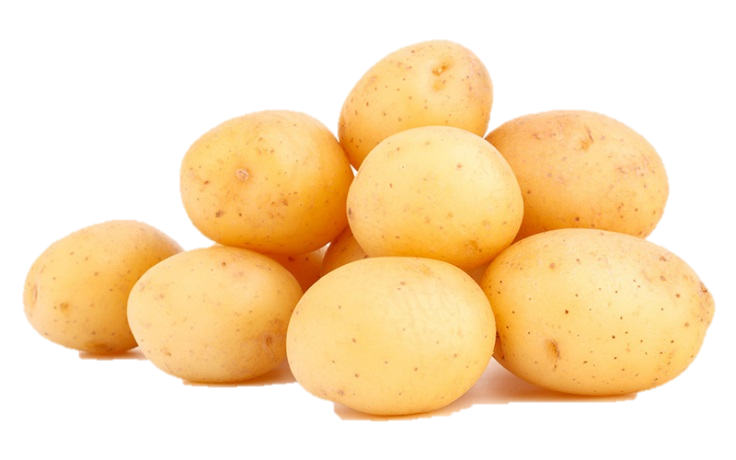 RIDIKĖLIAI
BUROKĖLIAI
MORKOS
BULVĖS
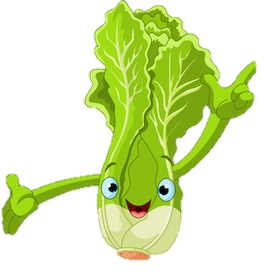 LAPINĖS  DARŽOVĖS
Maistui vartojami lapai arba sustorėję lapkočiai
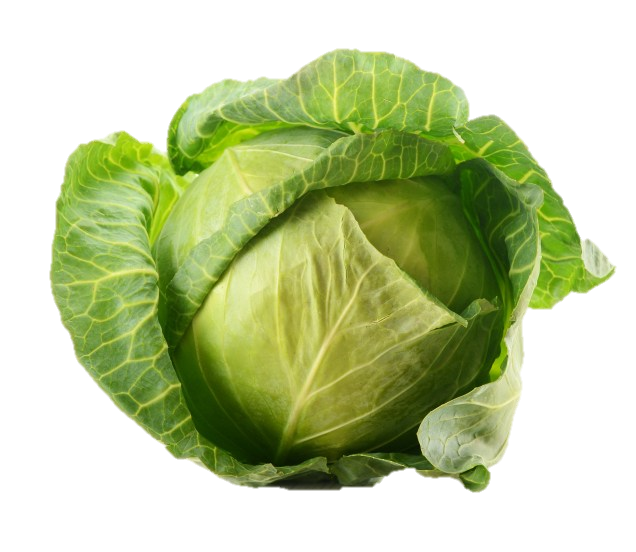 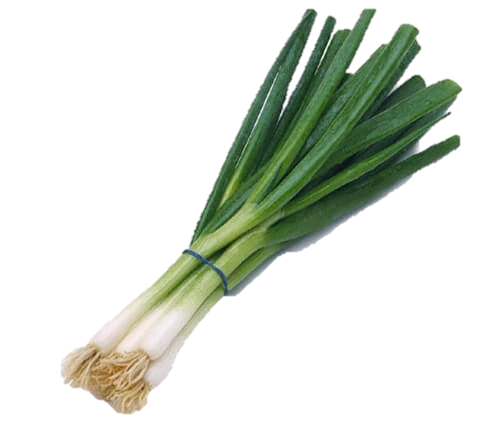 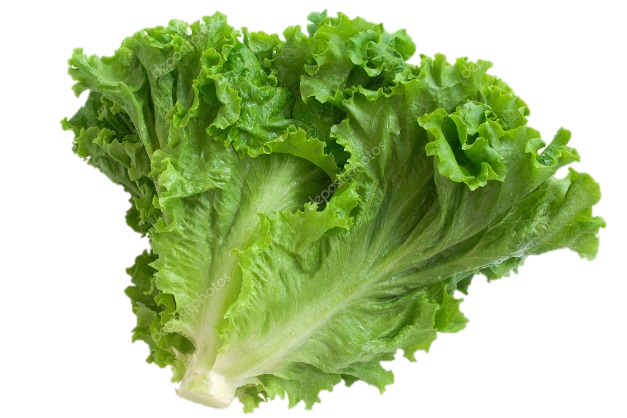 SVOGŪNAI
KOPŪSTAI
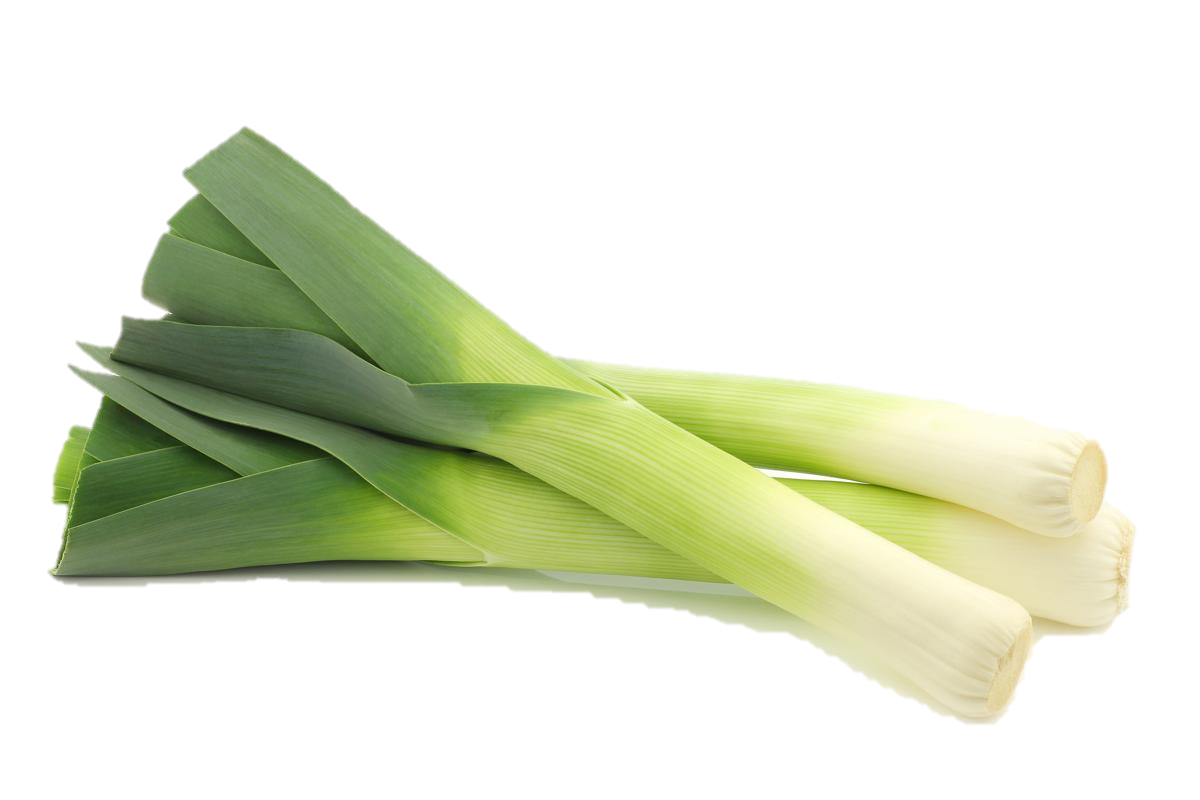 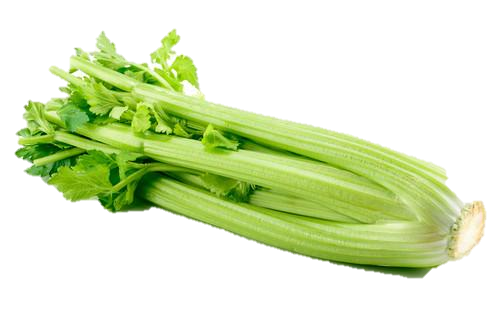 SALOTOS
SALIERAI
PORAI
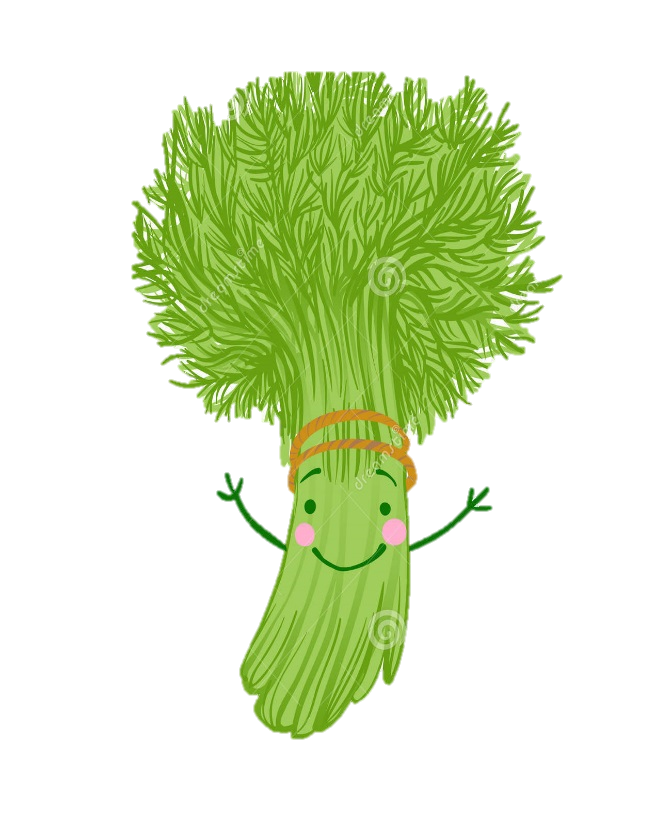 PRIESKONINĖS  DARŽOVĖS
Daržovės, kurių vaisiais, lapais, šaknimis 
ar sėklomis pagardinami patiekalai.
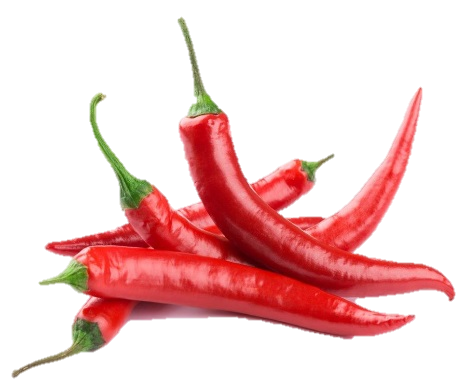 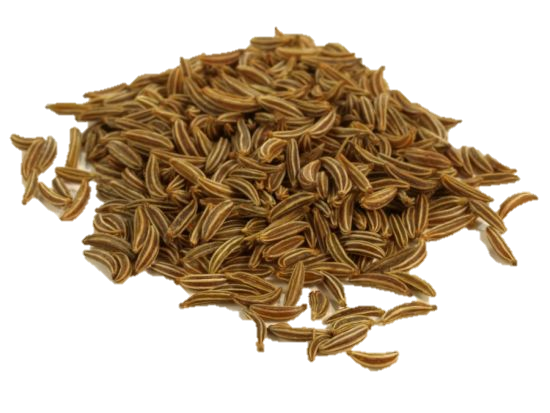 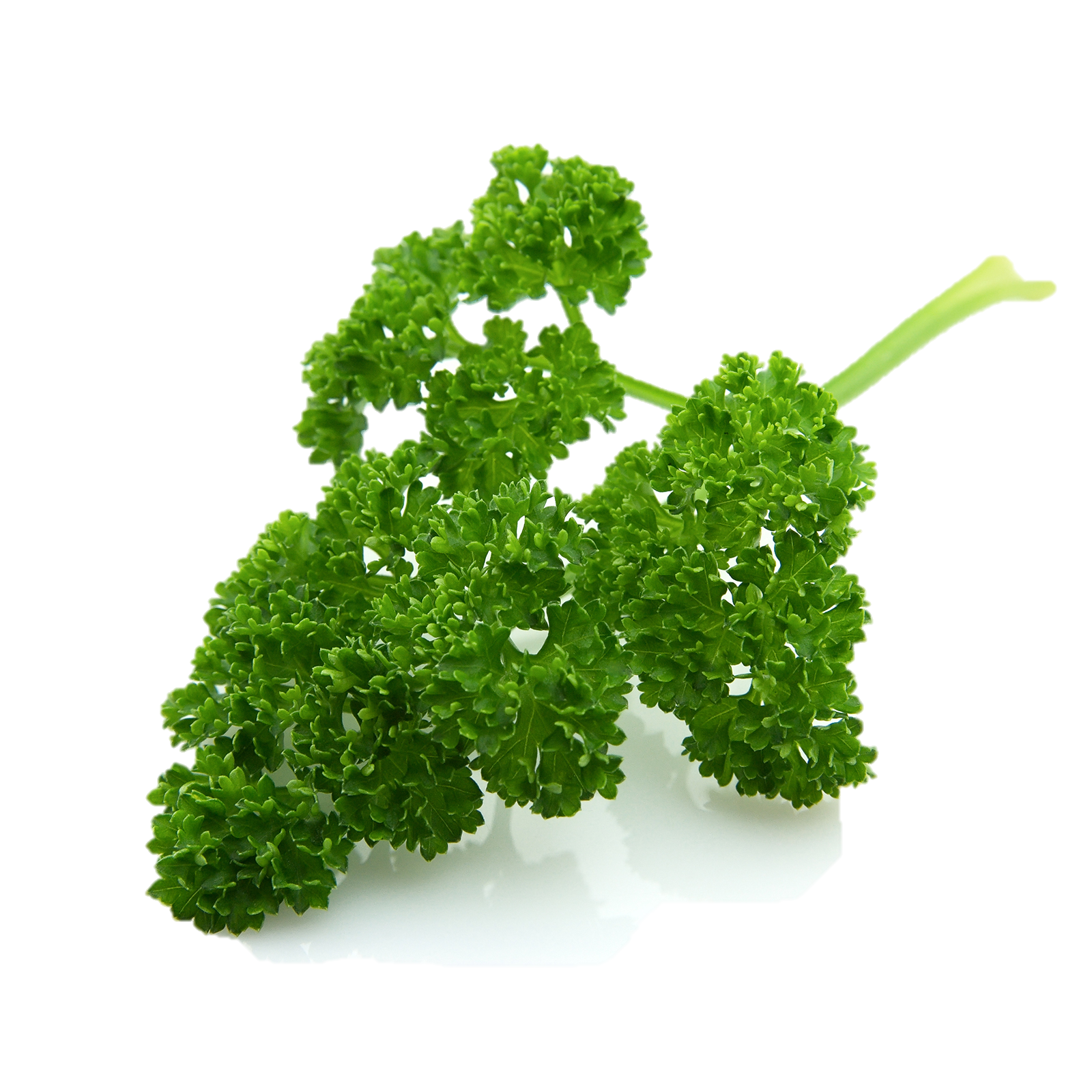 ČILI PIPIRAI
KMYNAI
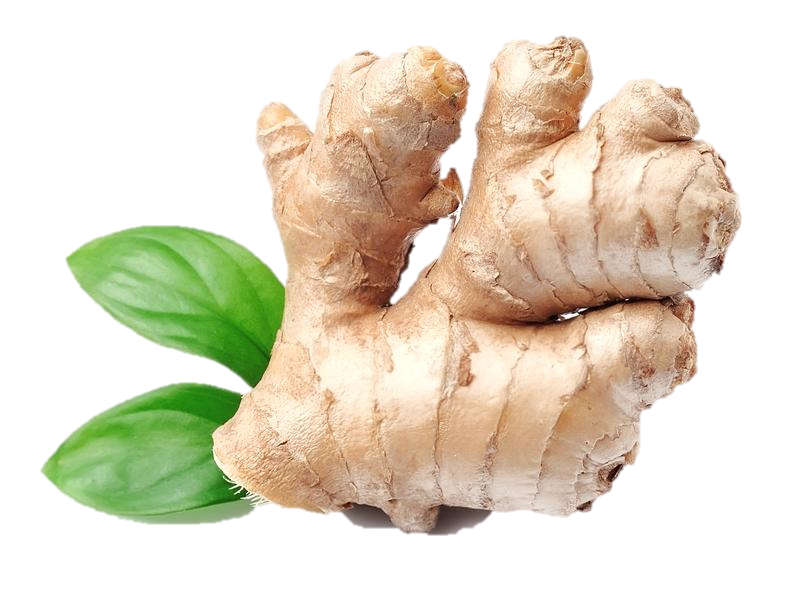 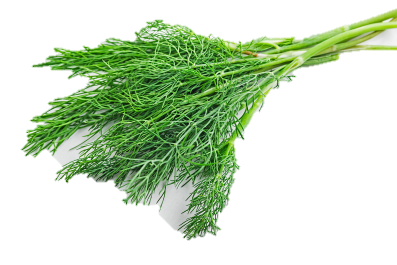 PETRAŽOLĖS
IMBIERAS
KRAPAI
DARŽOVES GALIMA NE TIK VALGYTI, BET IR...
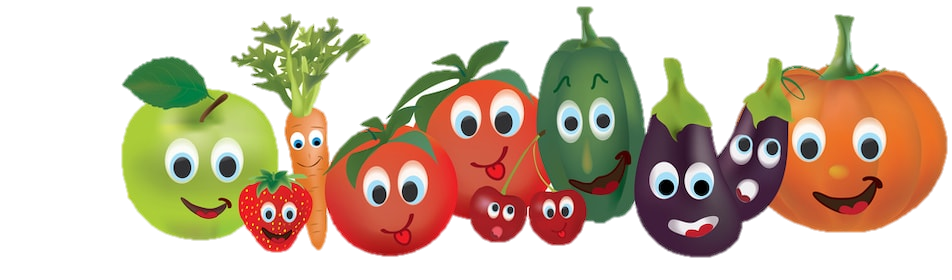 IŠ JŲ SUKURTI ĮVAIRIUS DARBELIUS
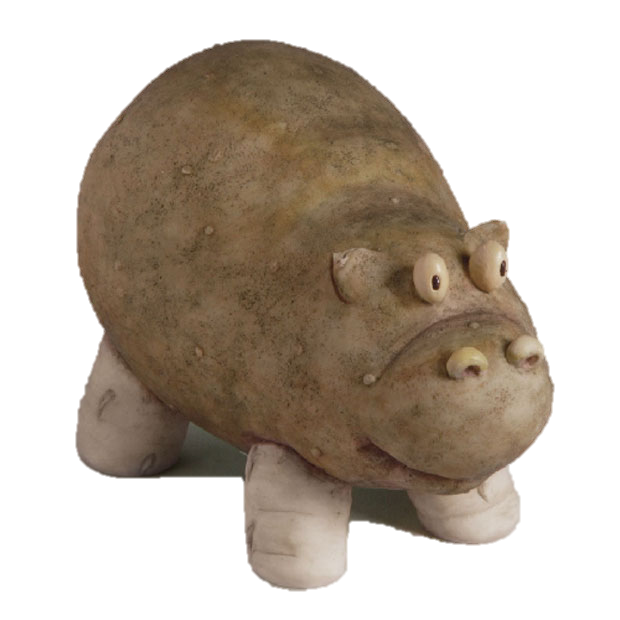 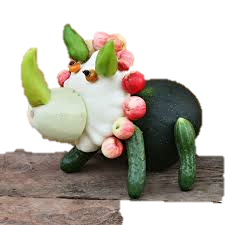 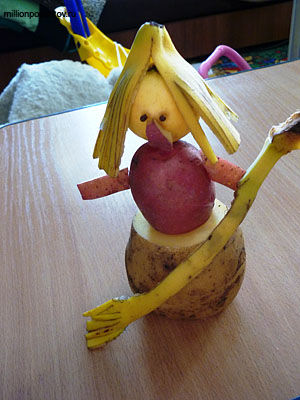 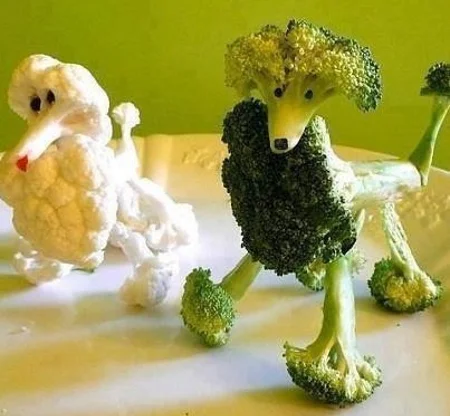 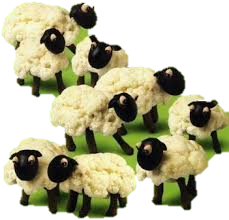 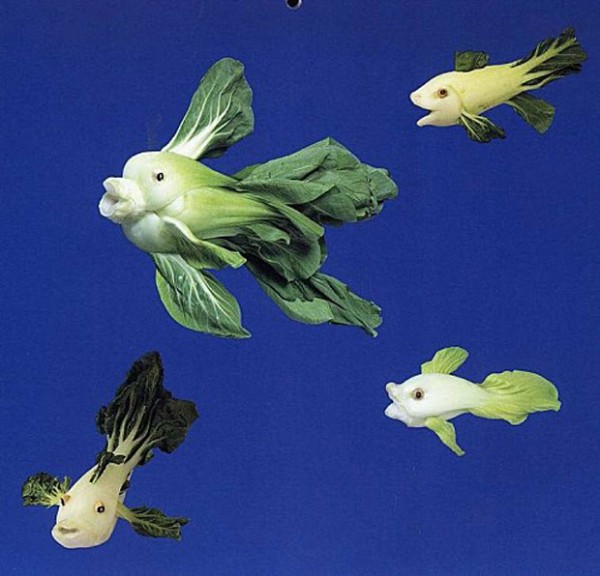 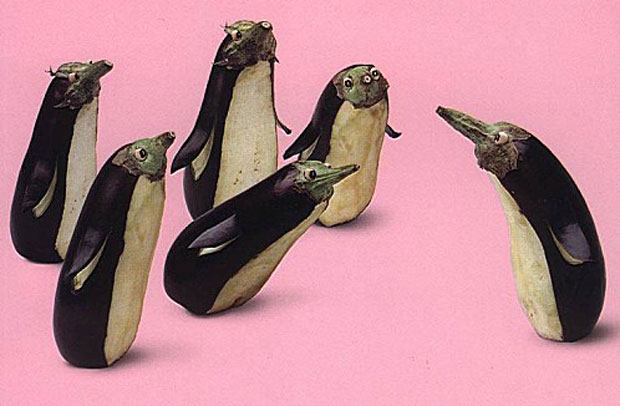 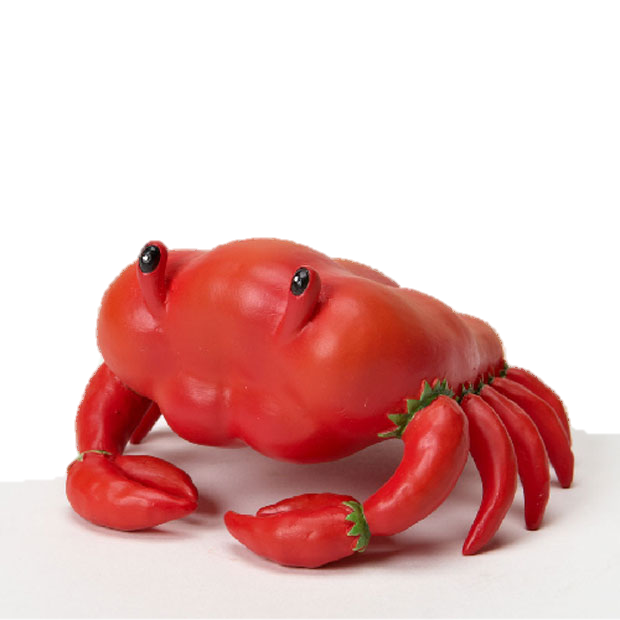 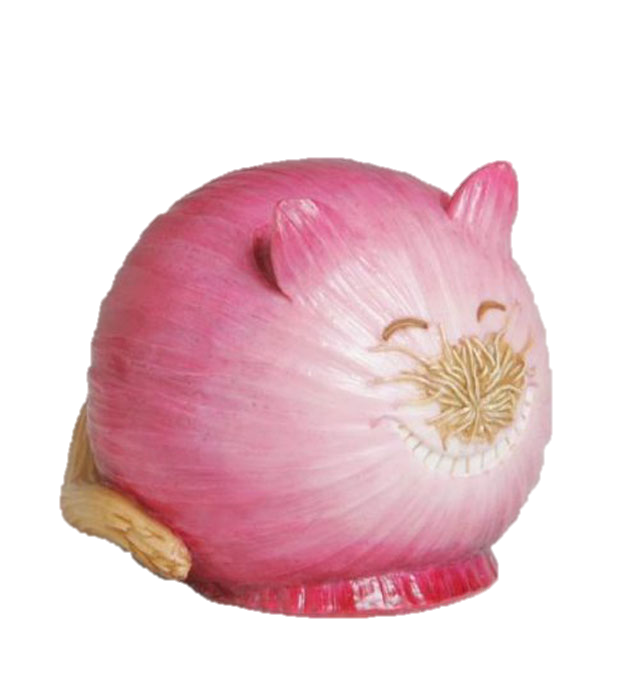 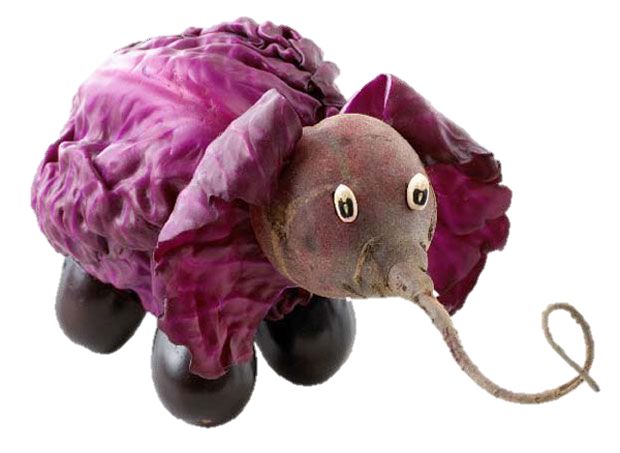 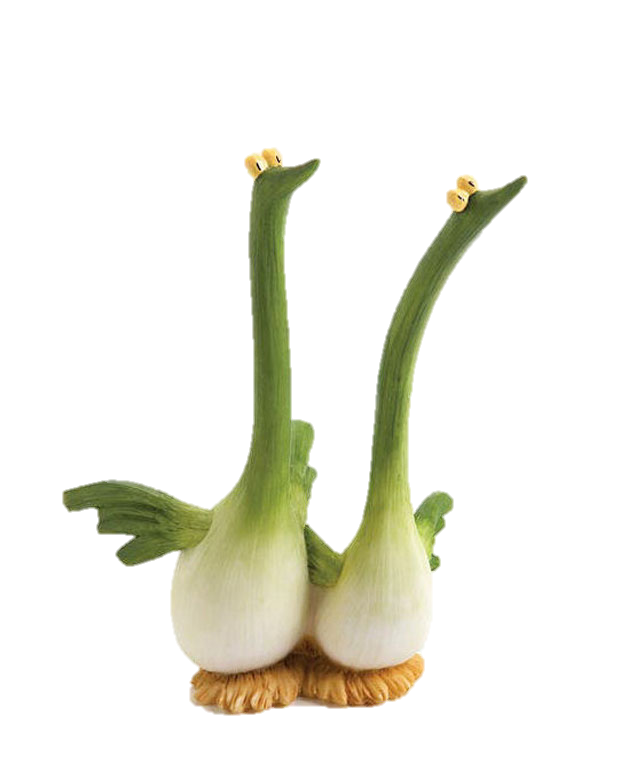 SĖKMĖS ATLIEKANT UŽDUOTIS
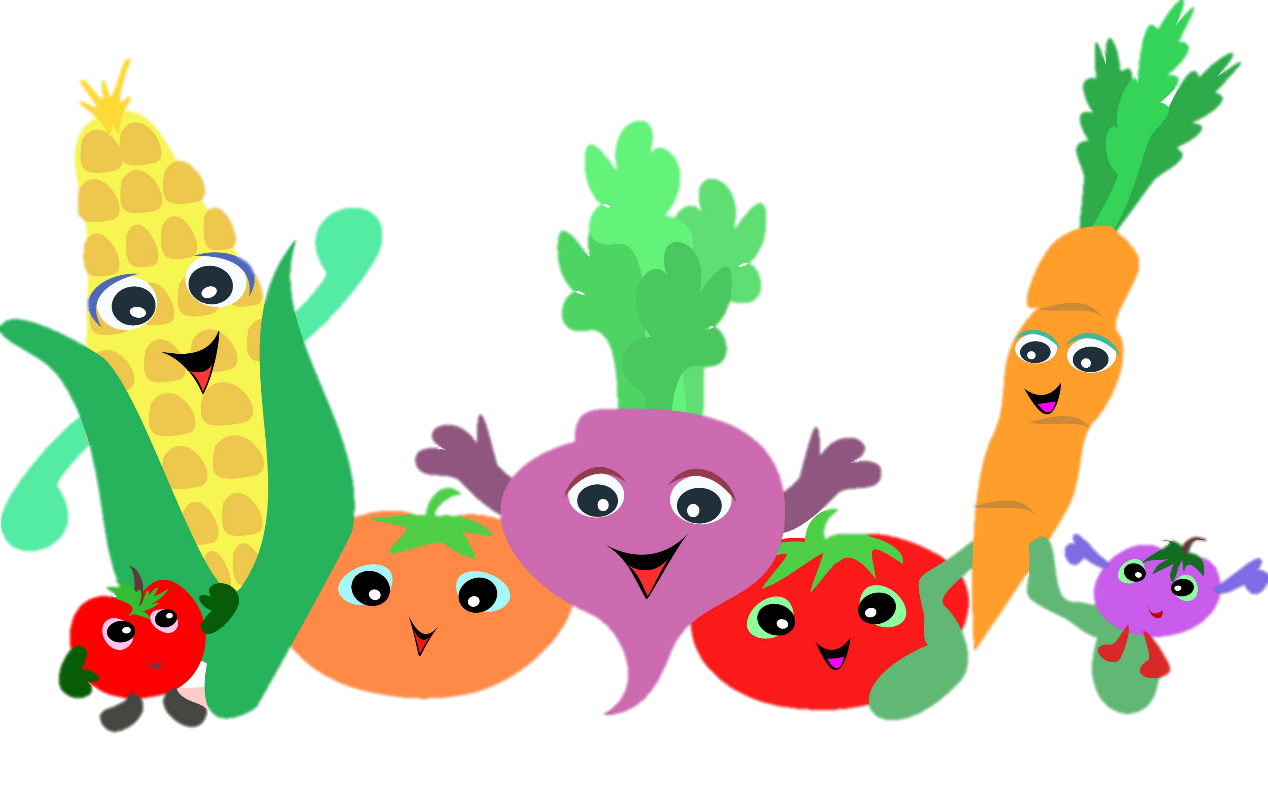